Folha de Pagamento
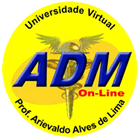 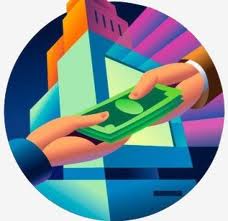 Origem da folha de pagamento
A Folha de pagamento teve sua origem no dia 1.º de julho de 1890, com o primeiro responsável pelo pagamento de pessoal militar, o Capitão do Corpo Policial Permanente Rodolpho Gregório de Azambuja. 

	Ele recebeu a responsabilidade de organizar a folha de pagamento á vista das relações enviadas pelo comandantes de distritos, receber na estação fiscal competente a importância da mesma e pagar os guardas nas respectivas estações.  O que provocou a existência do inciso 5.º, do artigo 54 da existência obrigatória, da Folha de pagamento.

	O livro adotado era intitulado "Livro para Pagamentos e Vencimentos - Secretaria da Fazenda e do Tesouro do Estado", dos quais muitos deles se encontram no Museu de Polícia Militar.
	 A obrigatoriedade da manutenção do Livro da Folha de Pagamento era patente, visto que em todos os Quartéis ele existia.
07/09/2014
2
Conceito
A Folha de Pagamento é um documento obrigatório para efeito de fiscalização trabalhista e previdenciária, podendo a empresa adotar qualquer modelo. 

	Esta deverá ser elaborada mensalmente pela empresa, no qual se relaciona, devendo conter os nomes dos empregados, o montante das remunerações, dos descontos ou abatimentos e o valor líquido a que faz jus cada um dos empregados, estando juntamente com os recibos de salários.
07/09/2014
3
Salário
Define-se Salário como a contraprestação devida e paga pelo empregador ao empregado. 

Esta pode ser mensal, quinzenal, semanal, diária, por peça ou tarefa, mas, em qualquer uma dessas situações, respeita-se o salário mínimo, ou o salário profissional da categoria.Segundo o § 2.º do Art. 457 da CLT:
07/09/2014
4
Tipos de Salários
Salário Mínimo: 

	É a contraprestação mínima devida a todo trabalhador, sem qualquer distinção, fixado por lei, nacionalmente unificado, capaz de atender às suas necessidades vitais básicas e às de sua família, como moradia, alimentação, educação, saúde, lazer, vestuário, higiene, transporte e previdência social, com reajustes periódicos, preservando-lhe o poder aquisitivo, vedada a sua vinculação para qualquer fim.  De acordo com o Dicionário Aurélio Eletrônico (V.5.0.40., 2004):
07/09/2014
5
Salário Profissional: É fixado como no mínimo pago a determinadas profissões, proporcional à extensão e à complexidade do trabalho.De acordo com o Dicionário Aurélio Eletrônico (V.5.0.40., 2004):Salário mínimo profissional. 1.Remunerações mínimas, estabelecidas em lei. Para trabalhadores de certas categorias profissionais; piso salarial."
07/09/2014
6
Salário normativo: também denominado piso salarial, e fixado em sentença normativa proferida em dissídio coletivo pelos Tribunais do Trabalho (Instrução Normativa n°1 do TST). 
Salário in natura: salário recebido em forma de utilidades como alimentação, habitação, transporte etc. A CLT permite o pagamento do salário em utilidades, embora não possa ser somente em utilidades. 
Salário família : é a remuneração paga ao empregador, pelo(s) filho(s) menor (ES) de 14 anos, ou inválido(s), e a enteado(s), quando o segurado é tutor legal dele.
O valor do salário-família é fixado por lei, estabelecendo um valor em moeda, reajustado periodicamente. Quando o pai e a mãe são segurados, o salário-família é devido aos dois.TABELA  - CÁLCULO DE SALÁRIO-FAMÍLIASalário até R$ 573,58 R$ 29,41Salário de R$ 573,59 até R$ 862,11 R$ 20,73FONTE: PREVIDÊNCIA SOCIAL.
07/09/2014
7
Salário-maternidade: É um beneficio, tendo direito o segurado da Previdência Social por ocasião do parto, inclusive o natimorto, aborto não criminoso, adoção ou guarda judicial para fins de adoção. Considera-se parto o nascimento ocorrido a partir da 23ª semana de gestação, inclusive em caso de natimorto. 
É exigida uma carência de 10(dez) contribuições para concessão do benefício.O benefício será pago durante 120 dias e poderá ter início até 28 dias antes do parto. Se concedido antes do nascimento da criança, a comprovação será por atestado médico, se posterior ao parto, a prova será a Certidão de Nascimento.A duração do benefício será diferenciada nos casos especificados abaixo.	TABELA .SALÁRIO MATERNIDADE DE ABORTOS E ADOÇÃO, CASOS PREVISTOS EM LEI.Abortos espontâneos ou previstos em lei (estupros ou risco de vida par a mãe) Duração será de 2 (duas) semanasAdoção de criança com até 1 ano completo de idade Duração será de 120 (cento e vinte) diasAdoção de criança de 1 a 4 anos completos de idade Duração será de 60 (sessenta) diasAdoção de criança de 4 até completar 8 anos de idade Duração de 30 (trinta) dias.FONTE: PREVIDÊNCIA SOCIAL.No caso de adoção de mais de uma criança, simultaneamente, a segurada terá direito somente ao pagamento de um salário-maternidade, observando-se o direito segundo a idade da criança mais nova.
07/09/2014
8
Qual o valor do benefício? 

	Para segurada empregada: valor mensal igual à sua remuneração integral, no mês de seu afastamento ou em caso de salário variável, igual à média dos 6 (seis) últimos meses de trabalho, apurada conforme a lei salarial ou dissídio da categoria (art.393 da CLT). Não será considerado como salário variável o décimo terceiro salário ou férias, porventura recebidos;
	
	Para segurada empregada doméstica: valor correspondente ao do seu último salário de contribuição, que não será inferior ao do salário-mínimo e nem superior ao limite máximo do salário de contribuição.


	Salário variável é aquele recebido na forma de comissões, gratificações, horas extras, percentagens e abonos.

	A liberação do pagamento do salário-maternidade é efetuada pela Agência da Previdência Social. 

	Onde requerer o salário-maternidade?
A segurada pode requerer o salário-maternidade pela Internet ou nas Agências da Previdência Social. 

	O requerimento do Salário-Maternidade só pode ser feito pela própria Segurada?

	Pela Internet, pode ser solicitado pela segurada ou pelo seu empregador
07/09/2014
9
Salário complessivo ou completivo: É a forma de ajustar um só salário entre as partes empregador e empregado, globalizando todas outras variáveis, como adicional noturno, descanso semanal remunerado, insalubridade, periculosidade, comissão, hora extra e entre outros. 

	O empregador para R$ 1000,00 (Um mil reais) ao empregado onde já está adicionado as variáveis e não há nenhum detalhamento deste na folha de pagamento e na remuneração do empregado.

	Este englobamento de parcelas não é admitido na doutrina e na jurisprudência, devido não permitir a comprovação destacadas nas verbas componentes da remuneração, conforme enunciado n.º 91 do TST: "Nula é cláusula contratual que fixa determinada importância ou percentagem para atender englobadamente vários direitos legais ou contratuais do trabalhador".
07/09/2014
10
Proventos e Descontos
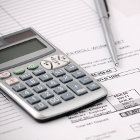 07/09/2014
11
Proventos
DEFINIÇÃO DE PROVENTOSO conceito de proventos extrai-se da obra de Celso Antônio Bandeira de Mello (p.267, 2000):"proventos é a designação técnica dos valores pecuniários devidos aos inativos".Já para Aurélio (pp. 565, 2001) a definição de proventos é:" sm. Lucro, rendimento"
	Então, do ponto de vista teórico, proventos são todos os direitos dados aos empregados de forma jurídica. 

	Sendo alguns optativos e outros obrigatórios. 
	
	Temos com exemplos de proventos: diárias para viagens, os adicionais, ajuda de custo, gorjetas, horas extras, DSR (descanso semanal remunerado), Prêmios e salário.
07/09/2014
12
Diárias para viagens
Se um funcionário precisar viajar a trabalho, normalmente a empresa paga diária, ou seja, um valor para o empregado pagar as despesas necessárias à execução dos serviços externos. O pagamento não visa remunerar o trabalho do empregado, mas sim torná-lo viável, pois para executar seu trabalho é necessário a deslocar-se temporariamente de uma cidade para outra.

	Quando o empregado não presta contas, ou seja, não apresenta as notas fiscais comprobatórias dos gastos na viagem e as diárias excedem a 50% do salário dele, elas passam a integrar o salário para efeito de cálculo de férias, 13º salário, contribuição previdenciária e FGTS. Sobre o instituto, assim preceitua a CLT, no artigo 457:
§ 1.º Integram o salário, não só a importância fixa estipulada, como também as comissões, percentagens, gratificações ajustadas, diárias para viagens e abonos pagos pelo empregador.
 § 2.º Não se incluem nos salários as ajudas de custo, assim como as diárias para viagem que não excedam de cinquenta por cento do salário percebido pelo empregado. (Redação dada pela Lei n.º 1.999, de 01-10- 53, DOU 07-10-53).
07/09/2014
13
Prêmio
Os prêmios costumam consistir na promessa de vantagem, ou seja, exprime toda espécie de recompensa, monetária ou não, caso o empregado atinja certo nível de produção. Os prêmios quando são pagos com habitualidade se integram ao salário, sendo um salário vinculado a fatores como a produtividade, eficiência, pontualidade do empregado.§ 1º Dos instrumentos decorrentes da negociação deverão constar regras claras e objetivas quanto à fixação dos direitos substantivos da participação e das regras adjetivas, inclusive mecanismos de aferição das informações pertinentes ao cumprimento do acordado, periodicidade da distribuição, período de vigência e prazos para revisão do acordo, podendo ser considerados, entre outros, os seguintes critérios e condições: 
I índices de produtividade, qualidade ou lucratividade da empresa;
II programas de metas, resultados e prazos, pactuados previamente.
07/09/2014
14
Gorjetas
1) Facultativa: remuneração de forma espontânea do cliente ao empregado.2) Obrigatória: remuneração obrigatória cobrada pela empresa como adicional no acerto de contas.Art. 457 - Compreendem-se na remuneração do empregado, para todos os efeitos legais, além do salário devido e pago diretamente pelo empregador, como contraprestação do serviço, as gorjetas que receber.
§ 1º - Integram o salário não só a importância fixa estipulada, como também as comissões, percentagens, gratificações ajustadas, diárias para viagens e abonos pagos pelo empregador.
§ 2º - Não se incluem nos salários as ajudas de custo, assim como as diárias para viagem que não excedam de 50% (cinqüenta por cento) do salário percebido pelo empregado
§ 3º - Considera-se gorjeta não só a importância espontaneamente dada pelo cliente ao empregado, como também aquela que for cobrada pela empresa ao cliente, como adicional nas contas, a qualquer título, e destinada a distribuição aos empregados.
07/09/2014
15
Abono
É uma antecipação do salário em situação emergencial, necessidade ou acordo entre empregado e empregador, passando a integrar o salário.
"Art. 457, §1º, da CLT. Integram o salário não só a importância fixa estipulada, como também as comissões, as percentagens, as gratificações ajustadas, as diárias para viagens e os abonos pagos pelo empregador."
07/09/2014
16
Quebra de Caixa
Quebra de caixa é a verba destinada a cobrir os riscos assumidos pelo empregado que lida com manuseio constante de numerário. Usualmente, é paga aos caixas de banco, de supermercados, agências lotéricas, etc.Segundo Martins (2001, p.235):

	O adicional é fixado em função do documento coletivo entre sindicato e empresas.
	Observe-se que o Precedente Normativo do TST n.º 103 dispõe que sobre aGratificação de Caixa é de 10% sobre o salário do trabalhador que exerce a função de caixa permanentemente, nestes termos: "Precedente Normativo n.º 103 - Gratificação de caixa (positivo) - Concede-se ao empregado que exercer permanentemente a função de caixa a gratificação de 10% sobre seu salário, excluídos do cálculo adicionais, acréscimos e vantagens pessoais.“Fórmula:
	Quebra de Caixa= (valor do salario) x 10%EXEMPLO
1. Empregado com salário mensal de R$1.200,00, recebe quebra de caixa de 10%:Quebra de caixa = salário x 10%Quebra de caixa = R$1.200,00 x 10%Quebra de caixa = R$120,00
07/09/2014
17
Representação de Salário
Verbas de representação são indenizações ou reembolsos de despesas com promoções de negócios ou para a conquista de clientes para o empregador.

	De acordo com Martins (2001, p.2540) a verba de representação tem por objetivo:
A verba de representação tem por objetivo indenizar ou reembolsar as despesas na promoção de negócios ou para captação de clientes para o empregador. Há necessidade de que sejam demonstradas as despesas realizadas para a não caracterização como salário.
07/09/2014
18
Décimo Terceiro Salário
Décimo terceiro salário é uma gratificação de natal para os trabalhadores que corresponde a um mês não trabalhado, instituído pela Lei n.º 4.090/62. 

	De acordo com Art. 1.º desta lei, o empregado deve receber o décimo terceiro no mês de dezembro de cada ano, independente da remuneração que lhe é de direito.
	
	 "Art. 1.º - No mês de dezembro de cada ano, a todo empregado será paga, pelo empregador, uma gratificação salarial, independentemente da remuneração a que fizer jus".
§ 1.º - A gratificação corresponderá a 1/12 avos da remuneração devida em dezembro, por mês de serviço, do ano correspondente.
§ 2.º - A fração igual ou superior a 15 (quinze) dias de trabalho será havida como mês integral para os efeitos do parágrafo anterior.
§ 3.º - A gratificação será proporcional:
I na extinção dos contratos a prazo, entre estes incluídos os de safra, ainda que a relação de emprego haja findado antes de dezembro; e II na cessação da relação de emprego resultante da aposentadoria do trabalhador, ainda que verificada antes de dezembro.
07/09/2014
19
Décimo Terceiro
Faltas Justificadas De acordo com artigo 2.º da Lei n.º 4.090/62, em caso de faltas justificadas do funcionário aos serviços não serão descontadas a gratificação 1/12 (um doze) avos da remuneração devida em dezembro, por mês de serviço, do ano correspondente. 

	"Art. 2.º - As faltas legais e justificadas ao serviço não serão deduzidas para os fins previstos no § 1.º do Art. 1.º desta Lei".
 Pagamento do 13.º (décimo terceiro) salárioEstá previsto na Lei n.º 4.749/65 e instituída pela Lei n.º 4.090/62, que o empregador deve efetuar o pagamento da gratificação de natal ao funcionário no período dos dias 1.º até dia 20 de dezembro de cada ano.Art. 1.º - A gratificação salarial instituída pela Lei número 4.090, de 13 de julho de 1962, será paga pelo empregador até o dia 20 de dezembro de cada ano, compensada a importância que, a título de adiantamento, o empregado houver recebido na forma do artigo seguinte.
07/09/2014
20
Décimo Terceiro
O adiantamento do pagamento do 13.º (décimo terceiro) salário deve ocorrer entre os meses de fevereiro e novembro do ano, sendo pagamento integral ou 50% (cinquenta por cento) do salário recebido no mês antecedente.
Art. 2.º - Entre os meses de fevereiro e novembro de cada ano, o empregador pagará, como adiantamento da gratificação referida no artigo precedente, de uma só vez, metade do salário recebido pelo respectivo empregado no mês anterior.
§ 1.º - O empregador não estará obrigado a pagar o adiantamento, no mesmo mês, a todos os seus empregados.
§ 2.º - O adiantamento será pago ao ensejo das férias do empregado, sempre que este o requerer no mês de janeiro do correspondente ano.
Na rescisão de contrato de trabalho, sem justa causa, o empregado terá direito a receber o 13.º (décimo terceiro) salário proporcional a remuneração dos meses trabalhados, ou seja, no do rompimento do contrato de trabalho, conforme a carta magna no artigo 3.º da CLT: 
		" Art. 3.º - Ocorrendo rescisão, sem justa causa, do contrato de trabalho, o empregado receberá a gratificação devida nos termos dos parágrafos 1.º e 2.º do Art. 1.º desta Lei, calculada sobre a remuneração do mês da rescisão".
07/09/2014
21
Gratificação da Função
A gratificação de função é atribuída ao funcionário que desempenhar uma atividade de responsabilidade maior, ou seja, que tenha um cargo de confiança, está prevista na legislação, por exemplo, o cargo de bancário.

	Segundo Martins (2001, p.226) a gratificação de função pode ser definida como:
	A gratificação de função é devida em relação à maior responsabilidade que é atribuída ao empregado no desempenho de sua função. Normalmente, ocorre em relação a empregados que ocupam cargos de confiança. A hipótese mais clara prevista na legislação refere-se ao bancário [...].
07/09/2014
22
Gratificação da Função
No parágrafo 2° do Art. 224 da CLT está previsto que o bancário que exerce função de gerência, fiscalização, chefia e equivalentes terá direito a pelo menos 1/3 (um terço) a mais de seu salário como gratificação. Nas normas coletivas das categorias, está estipulado pelo menos 50% (cinquenta por cento) a mais.
§ 2.º - As disposições deste Art. não se aplicam aos que exercem funções de direção, gerência, fiscalização, chefia e equivalentes, ou que desempenhem outros cargos de confiança, desde que o valor da gratificação não seja inferior a 1/3 (um terço) do salário do cargo efetivo.

	O parágrafo único do Art. 62 da CLT estabelece que para não usufruir as vantagens do trabalho prorrogado, e da jornada de trabalho não controlada, a sua remuneração deverá ser superior em 40% (quarenta por cento) do valor do respectivo salário efetivo.
Art. 62 - Parágrafo único - O regime previsto neste capítulo será aplicável aos empregados mencionados no inciso II deste Art. , quando o salário do cargo de confiança, compreendendo a gratificação de função, se houver, for inferior ao valor do respectivo salário efetivo acrescido de 40% (quarenta por cento). (Acrescentado pela Lei n.º 8.966, de 27-12-94, DOU 28-12-94).
07/09/2014
23
Adicionais
Adicional, pode-se dizer que significa algo que acrescenta a remuneração do empregado, ou seja, é um acréscimo salarial que tem causas mais gravosas para quem o presta.
	Os adicionais descritos na remuneração e tratados neste trabalho são: adicional de horas extraordinárias ou horas extras, adicional de periculosidade, adicional de insalubridade, adicional noturno, adicional de transferência, etc.
07/09/2014
24
Horas Extras
O trabalhador brasileiro, de forma geral, deve trabalhar, no máximo, oito horas por dia, sendo o limite máximo de 44 horas semanais. Por dia pode ser acrescido no máximo duas horas, mediante acordo escrito entre empregado e empregador ou Contrato Coletivo de Trabalho.

	 Pode acontecer caso de compensação de horário, porem as horas excedentes à jornada normal serão consideradas extraordinárias, ou seja, hora extra.
A Constituição Federal de 5 de outubro de 1988 determinou os valores das horas extraordinárias, como sendo de 50% (dias normais) e 100% (domingos e feriados).
07/09/2014
25
EXEMPLOS Bento Paulino recebe por hora R$ 9,00. Calcule o valor do adicional de horas extras recebidas em dias normais (pré-combinados) e nos domingos e feriados:
Salário normal por hora trabalhada: R$ 9,00

	Adicional de hora extra dias normais: 9,00 x 50% = R$ 4,50Valor da hora extra: R$ 9,00 + R$ 4,50 = R$ 13,50

	Adicional de horas extras realizadas nos domingos e feriados: 9,00 x 100% = R$ 9,00
Valor da hora extra: R$ 9,00 + R$ 9,00 = R$ 18,00

	Resposta: Bento receberá o valor do adicional da hora extra, em dias normais, R$ 4,50 e, nos domingos e feriados, R$ 9,00.
07/09/2014
26
Hora Noturna
Considera-se noturno o trabalho quando a atividade é realizada entre as22h00 de um dia e às 05h00 do dia seguinte para áreas urbanas e nas atividades rurais, é considerado noturno o trabalho executado na lavoura entre 21h00 de um dia às 05h00 do dia seguinte, e na pecuária, entre 20h00 às 04h00. 

	Aos menores de dezoito anos é proibido o trabalho noturno. E em virtude de ser mais desgastante, o trabalho noturno possui normas diferenciadas relativas à jornada de trabalho diária e remuneração dos serviços. 

	Primeiramente a hora noturna nas atividades urbanas é reduzida de 60 (sessenta) minutos para 52 (cinquenta e dois) minutos e 30 (trinta) segundos, ou seja 7 (sete) minutos e 30 (trinta) segundos a menos que a diurna, conforme CLT Art. 73 § 1.º:Salvo nos casos de revezamento semanal ou quinzenal, o trabalho noturno terá remuneração superior à do diurno e, para esse efeito, sua remuneração terá um acréscimo de 20% (vinte por cento), pelo menos, sobre a hora diurna:

§ 1.º - A hora do trabalho noturno será computada como de 52 (cinquenta e dois) minutos e 30 (trinta) segundos.
07/09/2014
27
Exemplo
Um empregado ganha R$ 4,50 (quatro reais e cinquenta centavos) hora diurna ou normal, se o mesmo trabalhar das 23h00 de um dia às 07h00 do outro dia, com intervalo de uma hora: R$ 4,50 (quatro reais e cinquenta centavos) mais 20% (vinte por cento) de adicional = R$ 5,40 (cinco reais e quarenta centavos); trabalhou 7 (sete) horas, sendo assim 7 (sete) x R$ 5,40 (cinco reais e quarenta centavos) = R$ 37,80 (trinta e sete reais e oitenta centavos) por dia, caso não houvesse este adicional noturno o mesmo receberia por estas horas R$ 31,50 (trinta um reais e cinquenta centavos).
07/09/2014
28
Adicional de Periculosidade
Quando o funcionário trabalha em lugares com índices de periculosidade, como, por exemplo, o permanente contato com inflamáveis ou explosivos, ou outras condições de risco acentuado, de acordo com o art. 193 da CLT, receberá um adicional de 30% sobre o salário-base.
Caso o funcionário receba prêmios, gratificações, participações nos lucros e adicionais, esses não serão computados para efeito do adicional de periculosidade.
Quando o empregador trabalhar em condições insalubres e perigosas, poderá optar por apenas um dos adicionais (periculosidade ou insalubridade).

	 O direito à periculosidade cessa com a eliminação do risco à integridade física do empregado.
07/09/2014
29
Exemplo

	A Periculosidade tem apenas uma porcentagem em cima do salário base de 30%, Ex.:Se um funcionário recebe um salário de R$1.200,00 com sua periculosidade de 30% e mais horas extras totais de R$350,001200x30% = 3601200+360 = 15601560+350 = 1910O salário deste funcionário partira de R$1.910,00 fazendo a subtração dos descontos decorrente
07/09/2014
30
Adicional Insalubridade
Quando o trabalhador exerce uma atividade em lugares insalubres, ou seja, em lugares onde existe exposição do empregado a agentes nocivos à saúde acima dos limites de tolerância regidos pela CLT, ele recebe um percentual de adicional, incidindo sobre o salario mínimo. 

	O valor percentual do adicional segue as seguintes proporções:
 ? 40% (quarenta por cento) sobre salario mínimo, insalubridade de grau máximo;? 20% (vinte por cento) sobre o salario mínimo, para a insalubridade de grau médio;? 10% (dez por cento) sobre o salario mínimo, para a insalubridade de grau mínimo.
	Pode acontecer que após avaliação pericial, realizada pelo órgão competente, comprove-se a inexistência de risco à saúde do trabalhador. Assim sendo, cessa o pagamento do adicional de insalubridade.

	De acordo com Oliveira (2001, p.70):
Serão consideradas atividades ou operações insalubres aqueles que, por sua natureza, condições ou métodos de trabalho, exponham os empregados a agentes nocivos à saúde, acima dos limites de tolerância fixados em razão da natureza e da intensidade do agente e do tempo de exposição aos seus efeitos.
07/09/2014
31
Exemplo
Insalubridade é um direito para quem exerce tal profissão, que é uma porcentagem do salário mínimo, e ai sim efetuado os descontos, lembrando que o cálculo de insalubridade incide sobre hora extra, ou seja você irá somar a hora extra.Um funcionário tem salário base de R$ 800,00, e uma insalubridade de 20%, e fez num total de 20 horas durante a semana se enquadrando a 50%:622 x 20% = R$ 124,40 (o valor da insalubridade é calculado sobre o salário mínimo)800 + 124,40 = R$ 924,40 (Esta e sua base de calculo para horas extras)Então:924,40 / 220horas = R$ 4,20 (1 hora normal com insalubridade)4,20 + 50% = R$ 6,30 (4,20 + 2,10)6,30 x 20 horas extras = R$ 126,00Então Calculo de horas extras com insalubridade resulta em:924,40 + 126,00 = R$ R$ 1.050,40A remuneração deste funcionário será de R$ 1.050,40, e ai sim efetuado os descontos de folha de INSS, o INSS incide sobre a remuneração com adicionais de Insalubridade, periculosidade, Horas extras e etc.
07/09/2014
32
Adicional de Periculosidade
O adicional de periculosidade destinado à remuneração das atividades profissionais penosas, embora não cause efetivo dano à saúde do trabalhador, possa torna sua atividade profissional mais sofrida, também pode ser pago de forma simultânea ao adicional de insalubridade ou periculosidade, prevista no mesmo dispositivo da CRFB/1988 artigo 7.º, inciso XXIII:
Art. 7.º São direitos dos trabalhadores urbanos e rurais, além de outros que visem á melhoria de sua condição social: XXIII Adicional de remuneração para as atividades penosas, insalubres ou perigosas, na forma de lei.
Dessa forma, o adicional de periculosidade depende de lei regulamentadora, por exemplo, Convenção ou Acordos Coletivos de Trabalho, e caberá definir sua cumulatividade ou não com os adicionais de insalubridade e periculosidade, ou seja, é um adicional que normalmente depende dos adicionais acima para que seja computado na remuneração do empregado.
07/09/2014
33
Adicional de Transferência
Adicional é devido quando o empregador é transferido pelo empregador para outra localidade, onde é acrescido 25% (vinte e cinco por cento) ao salário contratual e só é devido nas situações em que o deslocamento do empregado para outro local se dá de forma provisória, conforme CLT Art 469, § 3.º:Art. 469 ? Ao empregador é vedado transferir o empregado, sem a sua anuência, para localidade diversa da que resultar do contrato, não se considerando transferência a que não acarretar necessariamente a mudança do seu domicílio.
§ 3.º - Em caso de necessidade de serviço o empregador poderá transferir o empregado para localidade diversa da que resultar do contrato, não obstante as restrições do artigo anterior, mas nesse caso, ficará obrigado a um pagamento suplementar, nunca inferior a 25% (vinte e cinco por cento) dos salários que o empregado percebia naquela localidade, enquanto durar essa situação.
07/09/2014
34
Exemplo:

ADICIONAL DE TRANSFERÊNCIA SALÁRIO BASE 25% TOTAL1.250,00 +312,50 = 1.562,50
07/09/2014
35
Adicional de Serviço Extraordinário
A Constituição Federal no seu artigo 7º, inciso XVI determina que a remuneração do serviço extraordinário deve ser acrescida de no mínimo 50% (cinquenta por cento) à do normal, mas a empresa antes de aplicar nos cálculos da sua folha de pagamento deverá conferir com a Convenção Coletiva de Trabalho se tal percentual não é superior.
07/09/2014
36
EXEMPLOS:Érika recebe por hora normal R$ 5,00 e fez 39 horas extras no mês de maio/2004. Se o adicional da sua categoria é de 50% (cinquenta por cento), quanto recebeu de DSR nesse mês?a) Calcule o valor de horas extras:Valor da hora normal: R$ 5,00Valor da hora extra: R$ 5,00 x 50% = R$ 2,50b) Divida o resultado pelo número de dias uteis do mês: 
	Numero de horas extras realizadas: 3939/26 = R$ 1,50c) Multiplique pelo numero de domingos e feriados do mês:R$ 1,50 x 5 = R$ 7,50d) Multiplique o cálculo da letra b pelo valor da hora extra:R$ 7,5 x R$ 7,50 = R$ 56,25Resposta: o valor do DSR é R$ 56,25.
07/09/2014
37
DSR-DESCANSO SEMANAL REMUNERADO
É assegurado a todo empregado um descanso semanal remunerado de 24 horas consecutivas, devendo coincidir pelo menos uma vez por mês com os domingos.

	Art. 1º a Lei 605/49 "Todo empregado tem direito ao repouso semanal remunerado de vinte e quatro horas consecutivas, preferentemente aos domingos e, nos limites das exigências técnicas das empresas, nos feriados civis e religiosos, de acordo com a tradição local".
 No inciso XV da CF/88 " repouso semanal remunerado, preferencialmente aos domingos".

	Na CLT Art. 67 - "Será assegurado a todo empregado um descanso semanal de 24 (vinte e quatro) horas consecutivas, o qual, salvo motivo de conveniência pública ou necessidade imperiosa do serviço, deverá coincidir com o domingo, no todo ou em parte".
07/09/2014
38
DSR-DESCANSO SEMANAL REMUNERADO
Para os empregados contratados por mês ou quinzena, o repouso está incluso no valor total pago, mas para os contratados por semana, dia ou hora, o descanso semanal é equivalente a um dia normal de trabalho.

	Porém, se o calculo for feito por mês, deve-se somar as comissões mensais e dividir pelo número de dias de serviço e multiplicar pelo número de dias de domingos e feriados.
A falta injustificada ao serviço por um ou mais dias fará o empregado perder o repouso semanal. O pagamento do trabalho realizado em dia de repouso será efetuado em dobro, a não ser se determinado outro dia de folga.

	Quando o feriado recair no domingo ou dia de repouso durante a semana, o pagamento do DSR corresponderá a um só dia, não sendo cumulativas as remunerações (feriados e domingos).
07/09/2014
39
DSR Integração do adicional Noturno
Como o artigo 7º da Lei nº 605 e o artigo 10 do Decreto nº 27.048/49 preceituam que a remuneração do descanso semanal corresponde a um dia normal de trabalho. 

	Em consequência, trabalhando o empregado em horário noturno, o adicional correspondente faz parte da sua jornada normal, sendo devido o respectivo no DSR.
A CLT assegura em seu artigo 73 um adicional para o trabalho noturno de no mínimo 20%, uma vez que a própria Constituição Federal de 1988, em seu artigo 7º, inciso IX, dispõe que à remuneração do trabalho noturno deve ser superior à do trabalho diurno. Para ter-se certeza do adicional a ser aplicado deve ser consultada a Convenção Coletiva da respectiva Categoria, uma vez que esta pode trazer um adicional superior, o qual deve ser obedecido
07/09/2014
40
DSR Integração do adicional Noturno
Calculo:
O descanso semanal remunerado referente ao adicional noturno calcula-se da seguinte forma:
- somam-se as horas noturnas normais realizadas no mês;- divide-se pelo número de dias úteis;- multiplica-se pelo número de domingos e feriados;- multiplica-se pelo valor da hora normal;- multiplica-se pelo valor do adicional noturno, normalmente 20%.
A fórmula é a seguinte:DSR = soma das horas noturnas normais x nº de domingos e feriadosnº dias úteisx valor da hora normal x valor do adicional noturno* Nota: Considera-se sábado como dia útil, exceto se recair em feriado.
07/09/2014
41
DSR Integração do adicional Noturno
Exemplo:
Empregado realizou no mês de maio/2001, 104 horas noturnas. Valor da hora normal R$ 5,00. Adicional noturno 20%.
DSR = 104 x 5 (Domingos e Feriados) x R$ 5,00 (Hora normal) x 20%26 (dias no mês)
DSR = 4 x 5 x R$ 5,00 x 20%DSR = 20 x R$ 5,00 x 20%DSR = R$ 100,00 x 20%DSR = R$ 20,00
07/09/2014
42
DSR Integração do adicional Noturno
2. Empregado realizou no mês de maio/2001, 156 horas noturnas. Valor da hora normal R$ 6,00. Adicional noturno estipulado pela Convenção Coletiva de Trabalho 25%.
DSR = 156 x 5 (Domingos e Feriados) x R$ 6,00 (Hora normal) x 25%26 (dias no mês)DSR = 6 x 5 x R$ 6,00 x 25%DSR = 30 x R$ 6,00 x 25%DSR = R$ 180,00 x 25%DSR = R$ 45,00
07/09/2014
43
4.1.9.2 DSR ? Integração sobre as horas extras
As horas extraordinárias habitualmente prestadas devem ser computadas no cálculo do Descanso Semanal Remunerado ? DSR.Para calcular:
a) Calcule o valor da hora extra;b) Divida o resultado pelo número de dias úteis do mês;c) Multiplique pelo número de domingos e feriados do mês;d) Multiplique o cálculo da letra b pelo valor da hora extra.

Fórmula:DSR = (valor total das horas extras do mês ) x domingos e feriados do mês x valornúmero de dias úteis da hora extra com acréscimo*NOTA: O sábado é considerado dia útil, exceto se recair em feriado.Caso as horas extras feitas durante o mês tenham percentuais diferentes, a média terá que ser feita separadamente.
07/09/2014
44
DSR - Horista
De acordo com a Lei nº 605/49, tratando do DSR, o Descanso Semanal Remunerado do funcionário horista corresponderá a um dia de serviço.Art. 7º da Lei nº 605, de 5 de janeiro de 1949. A remuneração do Descanso Semanal corresponderá: a) Para os que trabalham por hora, à de sua jornada de trabalho, computados as horas extraordinárias prestadas.Para calcular:
a) Somam-se as horas normais realizadas no mês;b) Divide-se o resultado pelo numero de dias uteis;c) Multiplica-se pelo numero de domingos e feriados; d) Multiplica-se pelo valor da hora normal.Fórmula: 
DSR = (soma das horas normais do mês) x domingos e feriados x valornúmero de dias úteis da hora normal*Nota.: O sábado é considerado dia útil, exceto se recair em feriado.
07/09/2014
45
Exemplos:
1. João Victor é funcionário horista e trabalhou 192 horas no mês de maio/2004. Se o valor da hora normal é R$ 4,00, qual será o valor do DSR?
a) Somam-se as horas normais realizadas no mês = 192 horas trabalhadas
b) Divide-se o resultado pelo numero de dias uteis = 192 / 26 = 7,38
c) Multiplica-se pelo numero de domingos e feriados; 7,38 x 5 (4 domingos e 1 feriado) = 36,9
d) Multiplica-se pelo valor da hora normal. 36,9 x 4 = 147,60
	Resposta: João Victor receberá de DSR o valor de R$ 147,60.
07/09/2014
46
Exemplos
2. Empregado horista trabalhou no mês de maio/2001 de segunda a sexta-feira 8 (oito) horas diárias e no sábado 4 horas. Valor da hora normal R$ 4,00. Seu DSR corresponderá:
192 horas trabalhadas x R$ 4,00 = R$ 768,00DSR = 192 / 26 dias = 7,38DSR = 7,38 x 5 x R$ 4,00DSR = 36,9 x R$ 4,00DSR = R$ 147,60
07/09/2014
47
Exemplos
3. Empregado horista trabalhou no mês de abril/2001 de segunda a sexta-feira 8 (oito) horas diárias e no sábado 4 (quatro) horas. Valor da hora normal R$ 3,00. Seu DSR corresponderá:
172 horas trabalhadas x 3,00 = R$ 516,00DSR = 172 / 23 dias = 7,48DSR = 7,48 x 7 x R$ 3,00DSR = 52,36 x R$ 3,00DSR = R$ 157,08
07/09/2014
48
Descontos
De acordo com o artigo 462 da CLT, ao empregador é proibido efetuar qualquer desconto nos salários do empregado, salvo quando este resultar de adiantamentos, dispositivos de lei ou contrato coletivo.
07/09/2014
49
INSS
A contribuição de cada segurado, filiado ao Instituto Nacional do Seguro Social (INSS), é de 8% (oito por cento), 9% (nove por cento) e 11% (onze por cento), de acordo com o salário de contribuição determinado pela previdência social. 

	É um imposto comum a todos a todos os trabalhadores com carteira assinada.
Vale ressaltar que o INSS incide sobre o salário bruto, horas extras, adicional de periculosidade, adicional noturno, adicional de insalubridade, diárias para viagem desde que excedam 50% (cinquenta por cento) do salário percebido, 13.º (décimo terceiro) salário e outros valores admitidos em lei pela previdência social, o valor de INSS é descontado na folha de pagamento todos os meses do devido funcionário.
07/09/2014
50
Base de cálculo do INSS
4.2.1.1 Base de cálculo do INSS Salário base + adicionais + horas extras - faltas/atrasos = base de cálculo do INSS x 8, 9, 11% = INSS a recolher.TABELA 10 - VIGENTE DA CONTIBUIÇÃO PREVIDENCIAL 1º de Janeiro de 2011Salário-de-contribuição (R$) Alíquota para fins de recolhimento ao INSS (%)
até R$ 1.106,90 8,00de R$ 1.106,91 a R$ 1.844,83 9,00de R$ 1.844,84 até R$ 3.689,66 11,00FONTE: PREVIDENCIA SOCIAL
07/09/2014
51
Imposto de Renda (IR)
A tributação do Imposto de Renda (IR) sobre os rendimentos do trabalho assalariado pago incide sobre, salários, ordenados, subsídios, honorários, adicionais, vantagens extraordinárias, abonos, bonificações, gorjetas, gratificações, comissões, entre outros rendimentos admitidos pela Receita Federal.
07/09/2014
52
Base de cálculo do IRRF
Base de cálculo do IRRF Salário base + adicionais + horas extras - faltas = base de cálculo - valor a abater por dependentes - valor do INSS - valor da pensão alimentícia x percentual a que incidir - parcela a deduzir = IRRF a recolher.
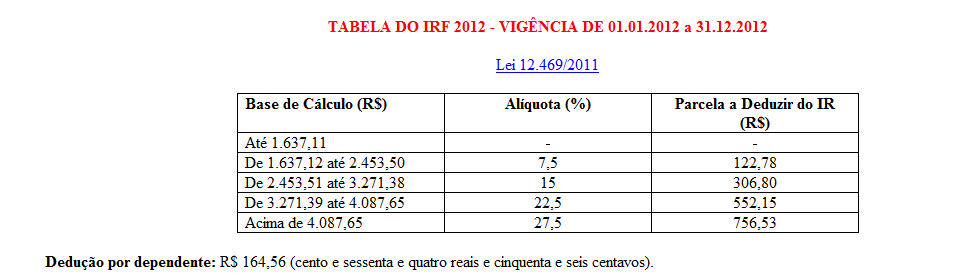 07/09/2014
53
Contribuição Sindical
Os empregadores ficam obrigados a descontar na folha de pagamento dos seus empregados a contribuição devida ao sindicato (art. 545 CLT), refere-se a empregados e trabalhadores avulsos, onde obedecerá aos sistemas de guias de acordo com as instruções expedidas pelo Ministério do Trabalho.
Art. 545 - Os empregadores ficam obrigados a descontar na folha de pagamento dos seus empregados, desde que por eles devidamente autorizados, as contribuições devidas ao Sindicato, quando por este notificado, salvo quanto à contribuição sindical, cujo desconto independe dessas formalidades.

	Parágrafo único - O recolhimento à entidade sindical beneficiária do importe descontado deverá ser feito até o décimo dia subsequente ao do desconto, sob pena de juros de mora no valor de 10% (dez por cento) sobre o montante retido, sem prejuízo da multa prevista no Art. 553 e das cominações penais relativas à apropriação indébita.
07/09/2014
54
Contribuição Sindical
O desconto ao empregado deve ocorrer no mês de março na folha de pagamento e ser repassado ao sindicato da categoria no mês subsequente. O valor recebido pelo sindicato refere-se a um dia de trabalho do empregado. No caso de ser contratado após o mês de março e não ter pago a devida contribuição sindical no ano corrente deverá ser descontado do empregado no primeiro salário que receber.
O valor da contribuição sindical corresponde à remuneração de um dia trabalhado qualquer que seja a forma de pagamento. Considera-se um dia de trabalho o equivalente a:
a) Uma jornada de trabalho, no caso de pagamento por hora, dia, semana, quinzena ou mês;
b) 1/30 (um terço) da quantia percebida no mês anterior caso de remuneração paga por tarefa empreitada, comissão e modalidade semelhante;
c) Quando o salário for pago em utilidades, ou nos casos em que o empregado habitualmente receba gorjetas, o valor da contribuição sindical corresponde 1/30 (um terço) da importância que serviu de base, no mês de janeiro, para a contribuição do empregado à Previdência Social.
07/09/2014
55
4.2.4 Pensão Alimentícia
Valor descontado na remuneração, estabelecendo por sentença judicial transitada em julgado, para determinação de pensão alimentícia. 

	O desconto, a quem por direito for obrigado a paga-la, respeitara os termos judicialmente determinados pelo juiz, em oficio endereçado à empresa.
07/09/2014
56
Vale transporte
O vale-transporte é um benefício que o empregador, pessoa física ou jurídica, antecipará ao empregado para utilização efetiva em despesas de deslocamento residência-trabalho e vice-versa, através do sistema de transporte coletivo público, urbano ou intermunicipal e/ou interestadual com características semelhantes aos urbanos, geridos diretamente ou mediante concessão ou permissão de linhas regulares e com tarifas fixadas pela autoridade competente, excluídos os serviços seletivos e os especiais

	O empregado para passar a receber o vale-transporte deverá informar aoempregador, por escrito:
_ seu endereço residencial;_ os serviços e meios de transporte mais adequados ao seu deslocamento residência-trabalho e vice-versa.
_ número de vezes utilizados no dia para o deslocamento residência/ trabalho/residência.
A empresa que conceder o vale-transporte está autorizada a descontar mensalmente do empregado a parcela equivalente a até 6% de seu salário básico ou vencimento, excluídos quaisquer vantagens ou adicionais.
07/09/2014
57
VALE TRANSPORTE
Base de cálculo desconto de vale transportea) O salário base ou vencimento;
b) O montante percebido no período, para os trabalhadores remunerados por tarefa ou serviço feito quando se tratar de remuneração constituída exclusivamente de comissões, percentagens, gratificações, gorjetas ou equivalentes;
c) O valor a ser descontado não poderá ultrapassar o valor recebido de vale transporte, ou seja, deve ser descontado o menor valor percebido.
07/09/2014
58
Assistência Médica, odontológica, farmácia, seguro ou associação.
O desconto, desde que autorizado anteriormente pelo empregado, de valores referentes à assistência médica, odontológica, seguro de previdência privada ou até mesmo de entidade cooperativa, cultural ou recreativa associativa de trabalhadores em benefício deles, é considerado lícito pelos nossos tribunais, conforme determina o Enunciado TST n.º 342.
TST Enunciado n.º 342 - Descontos salariais efetuados pelo empregador, com a autorização prévia e por escrito do empregado, para ser integrado em planos de assistência odontológica, médico-hospitalar, de seguro, de previdência privada, ou de entidade cooperativa, cultural ou recreativa associativa dos seus trabalhadores, em seu benefício e dos seus dependentes, não afrontam o disposto pelo Art. 462 da CLT, salvo se ficar demonstrada a existência de coação ou de outro defeito que vicie o ato jurídico.
07/09/2014
59
FALTAS E ATRASOS
São consideradas faltas os dias em que o empregado não compareceu ao serviço, ou seja, sem justificativa, segundo o artigo 473 da CLT, o empregado poderá deixar de comparecer ao trabalho sem prejuízo dos salários em ate:Art. 473 - O empregado poderá deixar de comparecer ao serviço sem prejuízo do salário:
I até 2 (dois) dias consecutivos, em caso de falecimento do cônjuge, ascendente, descendente, irmão ou pessoa que, declarada em sua Carteira de Trabalho e Previdência Social, viva sob sua dependência econômica;II até 3 (três) dias consecutivos, em virtude de casamento;III por 1 (um) dia, em caso de nascimento de filho, no decorrer da primeira semana; 

	Obs.:O parágrafo 1.º do Art. 10 do Ato das Disposições Transitórias da Constituição Federal dispõe ser de 5 (cinco) dias o prazo da licença paternidade, até que seja disciplina o disposto no inciso XIX do Art.
07/09/2014
60
Fundo de Garantia do Tempo de Serviço (FGTS)
O FGTS é uma espécie de indenização que o trabalhador tem direito pelo tempo de serviço prestado na empresa.

	Os empregadores são obrigados a depositar, o mês subsequente, na conta vinculada do trabalhador, a importância correspondente a 8% da remuneração paga ou devida no mês anterior, a cada trabalhador. O valor depositado mensalmente deve constar na folha de pagamento e no recibo individual de pagamento.
07/09/2014
61
Adiantamentos
Algumas empresas, por liberalidade, ou por cumprimento de acordo ou convenção coletiva de trabalho, concedem antecipações salariais a título de adiantamento.

	Outras concedem "vales", representados por importância em dinheiro que serão deduzidos por ocasião do pagamento do salário mensal. Nos dois casos (adiantamentos ou vales), ocorre o pagamento antecipado por parte de salário do empregado.
O valor percentual dos adiantamentos, bem como a data de seu pagamento, será estabelecido pela empresa ou em acordo ou convenções coletivas de trabalho, mas normalmente as empresas concedem a seus empregados 40% (quarenta por cento) de seus salários base, geralmente do 15.º (décimo quito) ou 20.º (vigésimo) dia do mês atual e o valor concedido é descontado na folha de pagamento do mês corrente.
07/09/2014
62
Rescisão do contrato de trabalho
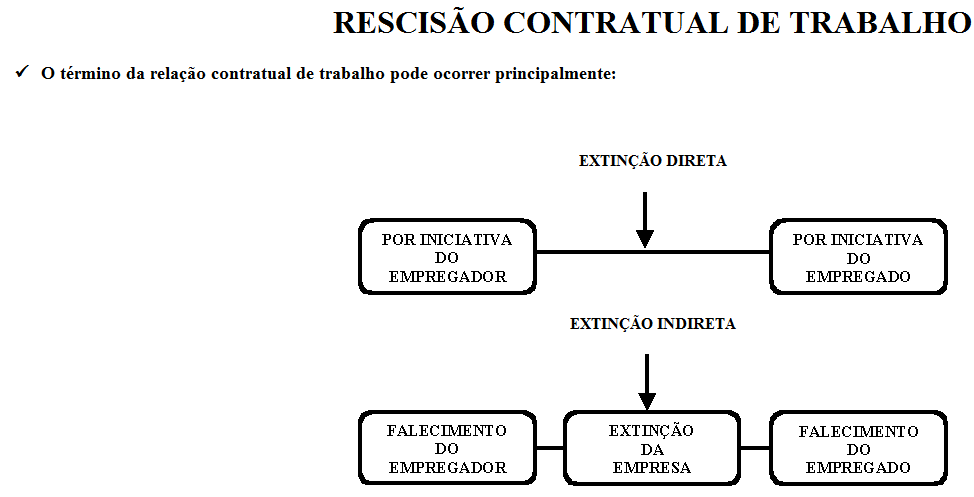 07/09/2014
63
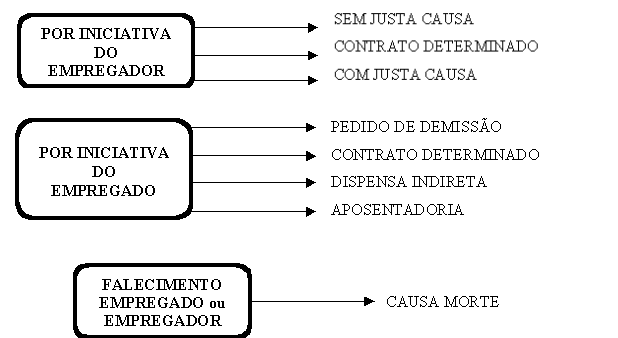 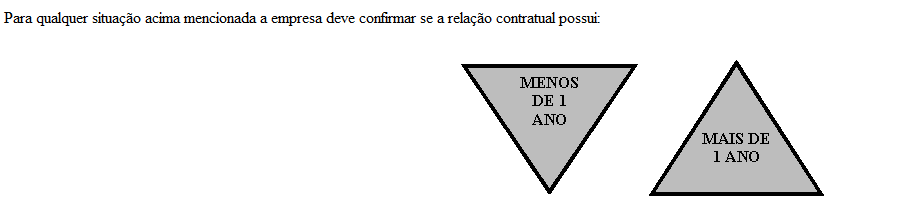 07/09/2014
64
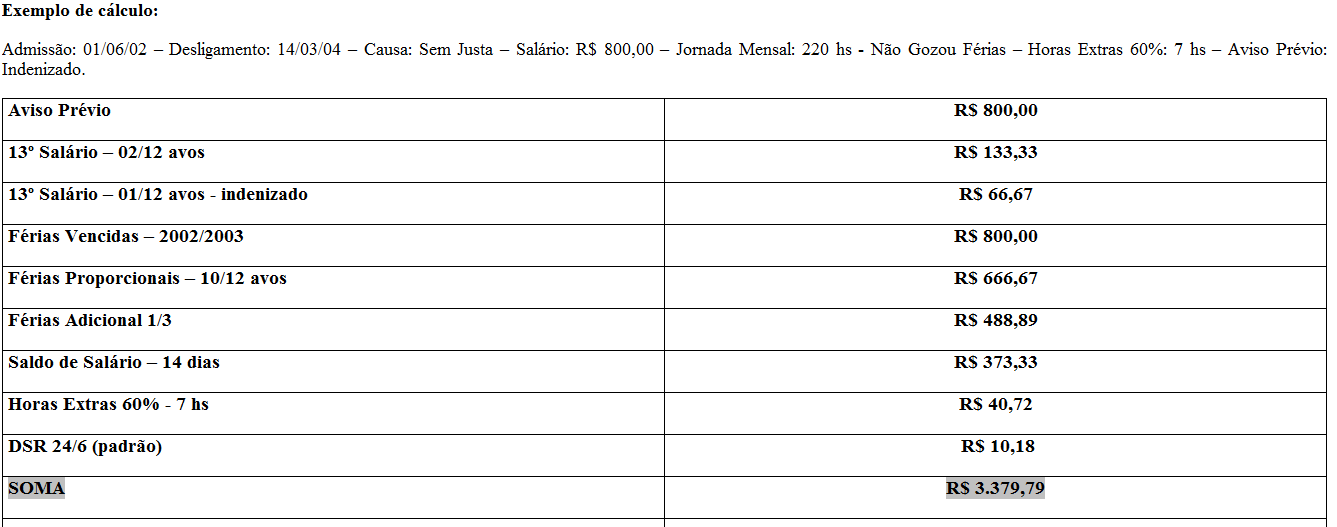 07/09/2014
65
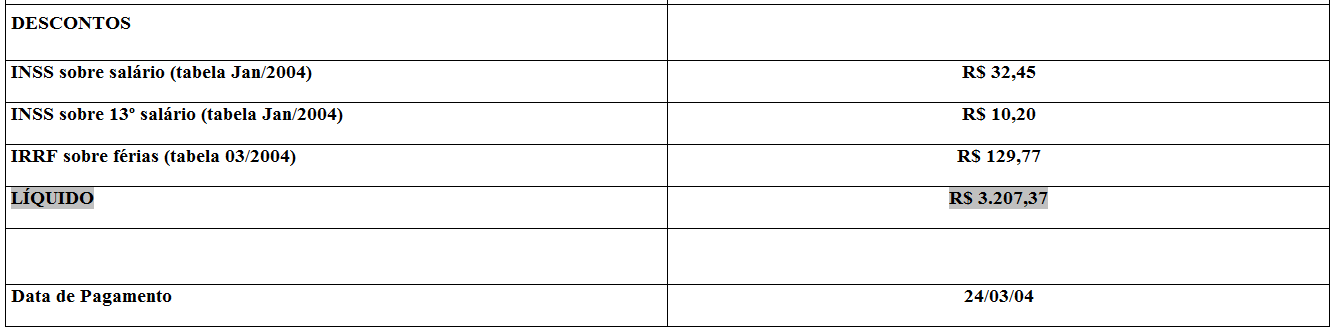 07/09/2014
66
Nova rescisão
O que mudou
No novo TRCT estão especificadas, detalhadamente, as verbas rescisórias devidas ao trabalhador, bem como as deduções. Devem constar também informações como os adicionais noturno, de insalubridade e de periculosidade, as horas extras, as férias vencidas, o aviso prévio indenizado, o 13º salário, as gorjetas, as gratificações, o salário-família, as comissões e as multas. Os valores de adiantamentos, pensões, contribuição à Previdência e Imposto de Renda Retido na Fonte (IRRF) também deverão ser discriminados no novo documento.

O TRCT deve ser impresso em duas vias, sendo uma para o empregador e outra para o empregado - acompanhado do respectivo Termo de Homologação ou de Quitação (conforme a situação contratos com menos ou com mais de um ano de serviço), impressos em quatro vias, sendo uma para o empregador e três para o empregado, destinadas ao saque do FGTS e solicitação do seguro-desemprego.

A criação dos termos são uma das grandes novidades. O Termo de Quitação deverá ser utilizado, em conjunto com o TRCT, nas rescisões de contratos de trabalho com menos de um ano de serviço. Já o Termo de Homologação será utilizado para as rescisões de contrato com mais de um ano de serviço; casos em que é obrigatória a assistência e homologação pelo sindicato profissional representativo da categoria ou pelo MTE.
O modelo, bem como os dois termos, valem também para a rescisão de contratos de trabalhadores domésticos e já pode ser acessado na página especial do ministério.
07/09/2014
67/67